Recomendaciones de Seguridad
Traslados en carretera
Agosto, 2023
Objetivo
Dado que el riesgo en las diferentes zonas es cambiante y fluido; Contar con mecanismos de comunicación prácticos, ayudan a mitigar riesgos innecesarios; a su vez la buena comunicación mejora la respuesta ante cualquier incidente en el camino.
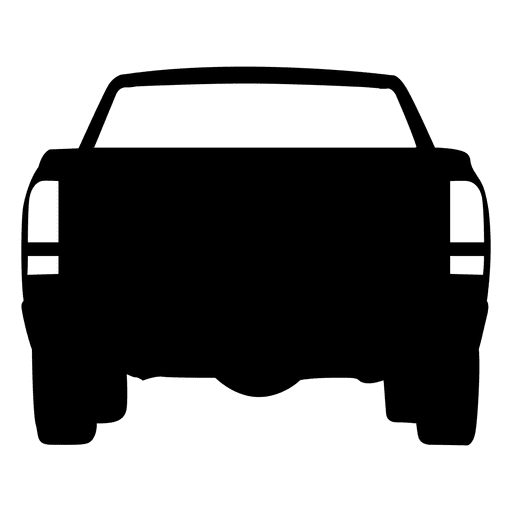 OBJETIVO
Traslados seguros
Recomendaciones
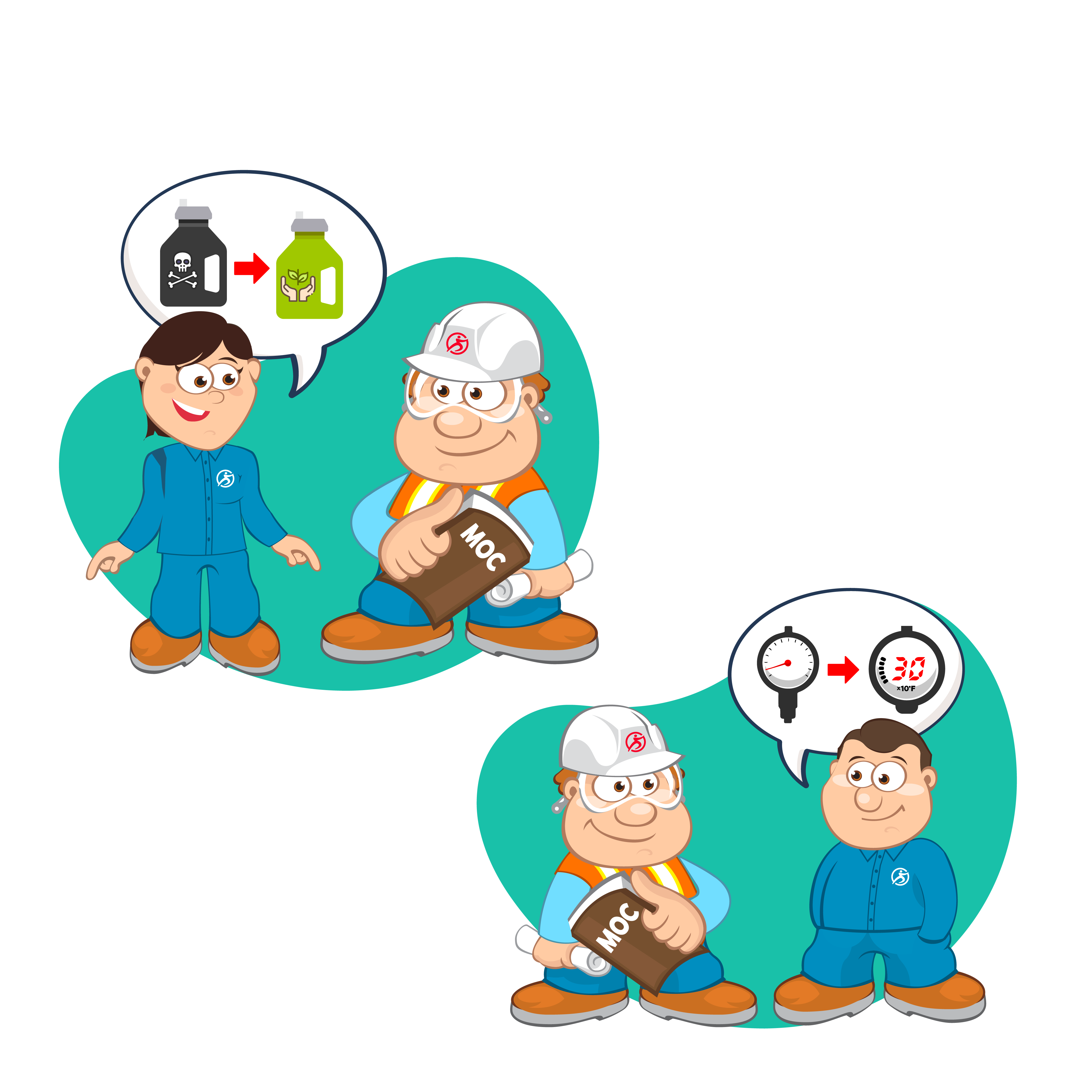 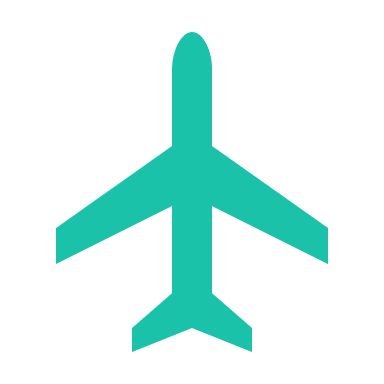 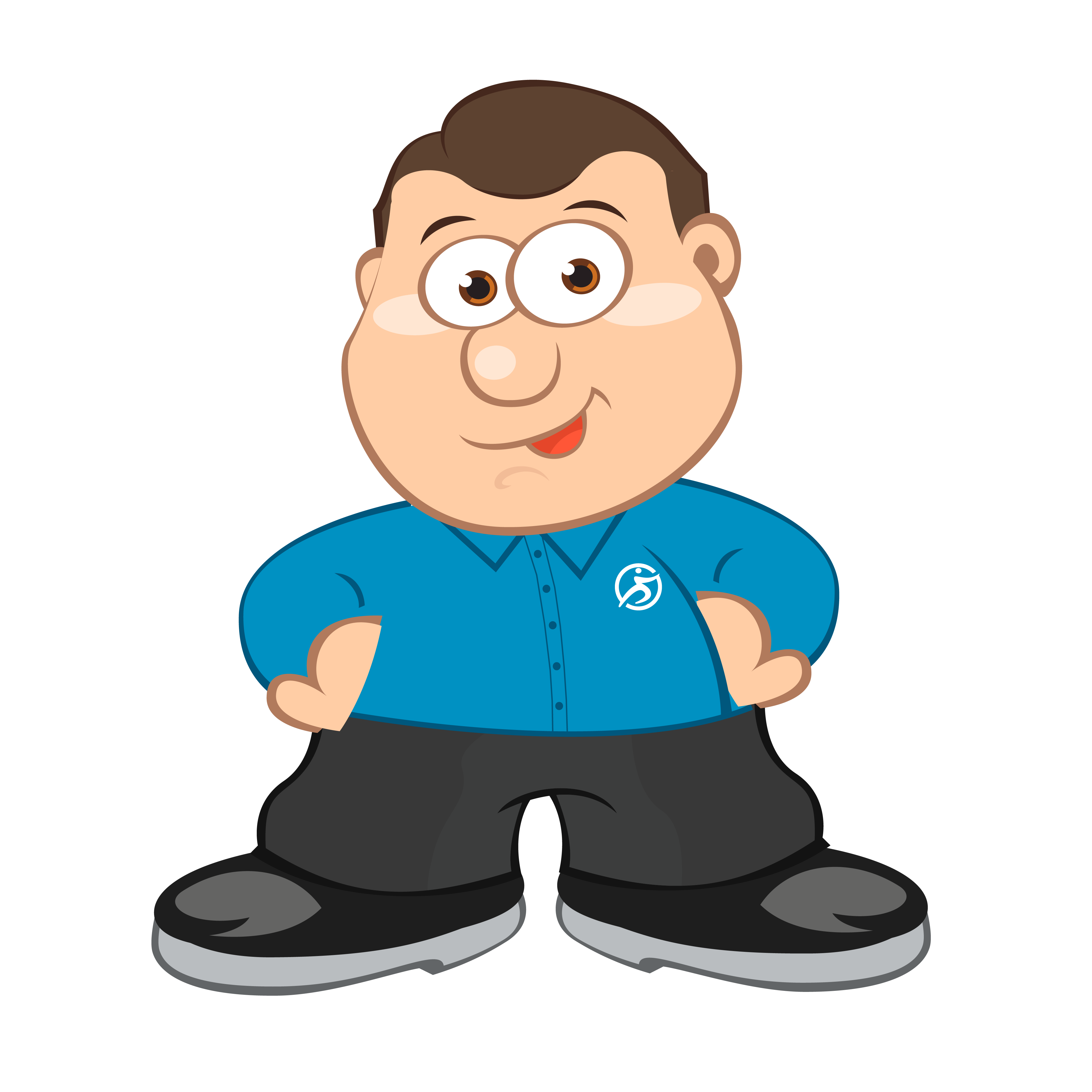 Haz un plan de viaje o traslado.
Comparte tu plan e itinerario de al Centro de Control o al Líder de SPP de tu región.
Informa a tu supervisor de tu traslado y a un familiar.
Mantén constante comunicación, comparte tu ubicación y cualquier cambio en tu plan de viaje. 
Transpórtate en vehículos en cumplimiento con el GE-M02-E12-P02 Procedimiento para la definición de criterios mínimos de seguridad para vehículos.

Seguridad Patrimonial y Proteccion puede: 

Revisar el plan de viaje y ofrecerte recomendaciones de Seguridad sobre la ruta y destino.
Ofrecer un seguimiento hasta que llegada con bien al destino.
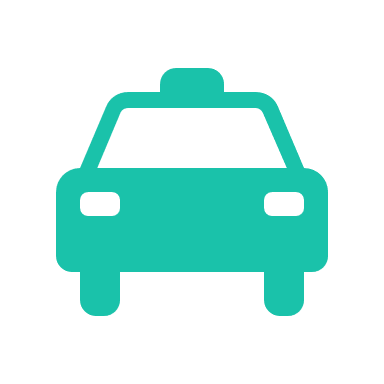 Recomendaciones
Previo a salir a carretera, abastece suficiente combustible para evitar paradas en puntos intermedios de la ruta.
Durante el traslado, evita parar en tiendas de conveniencia (oxxo, 7eleven, Extra, Circulo K, etc.).
Al estacionar el vehículo, jamás dejes tu equipo de cómputo a bordo ni objetos llamativos para los delincuentes. ¡Ni por un minuto!
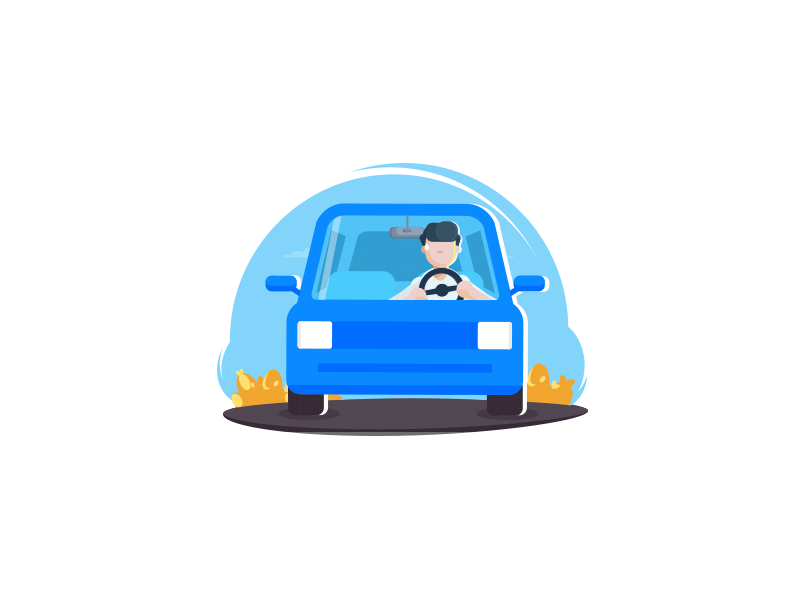 Recomendaciones
Porta siempre tu gafete de identificación de la empresa y usa vestimenta identificativa a tus funciones.
Mantén tu teléfono celular con carga suficiente,
Mantén actualizados tus contactos de emergencia en tu celular.
Apunta en un papel los números de teléfono de tu supervisor, el Centro de Control y un familiar. Nunca sabes cuando le pueda pasar algo a tu celular.
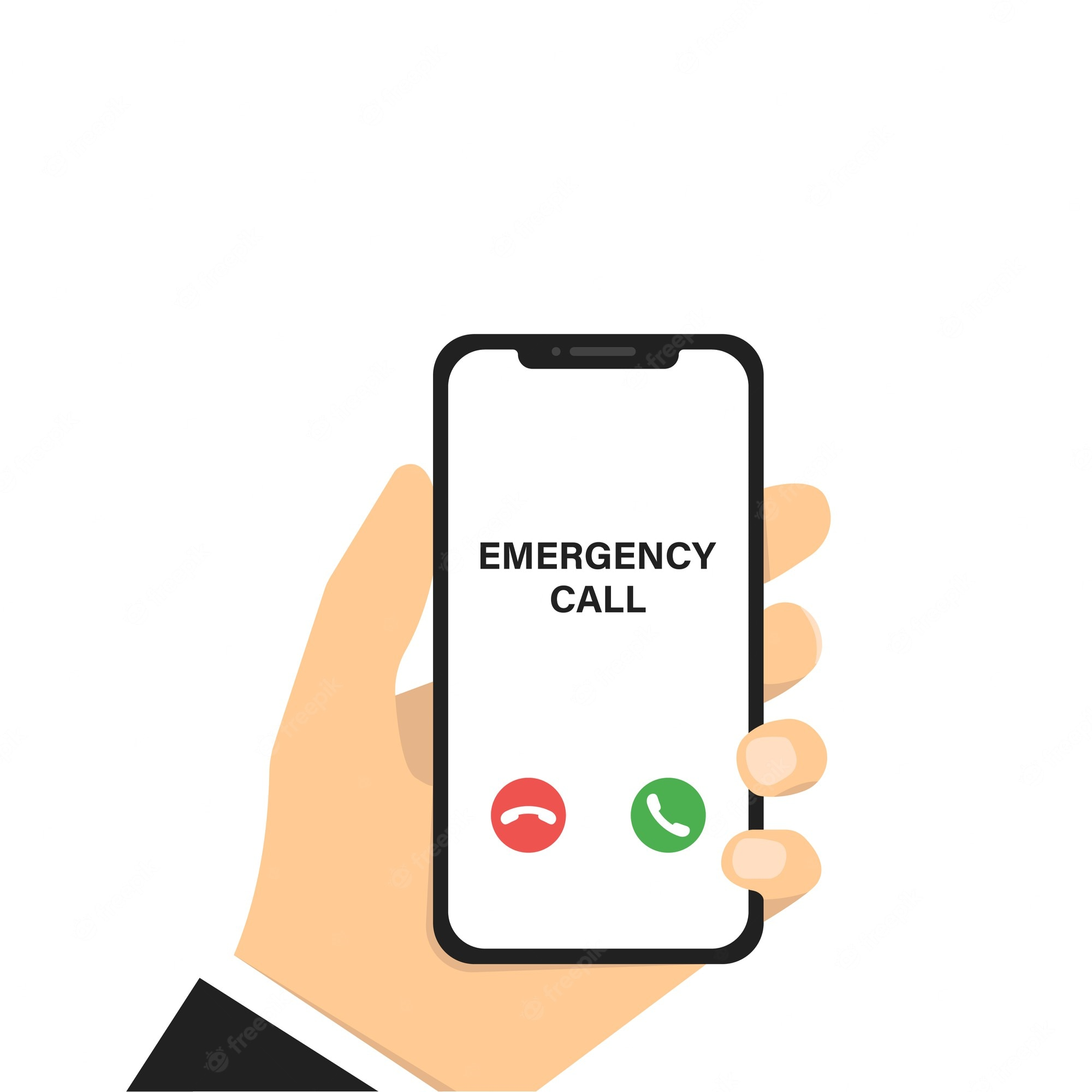 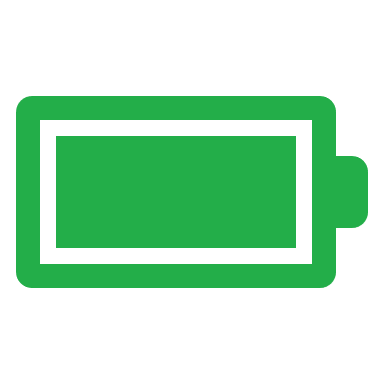 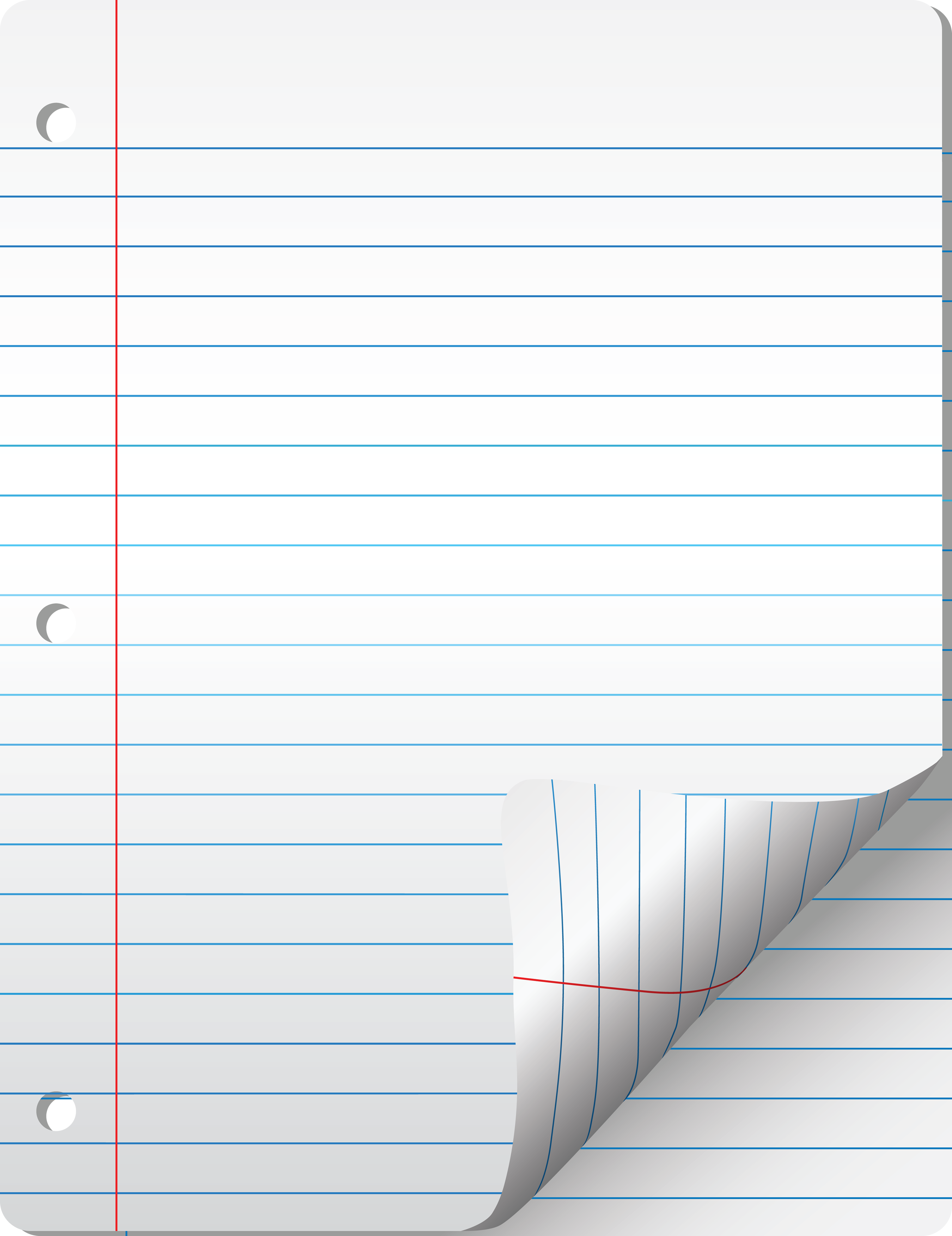 Contactos de emergencia
Contactos de emergencia
Recomendaciones
Al transitar, si alguien te pida ayuda, no te detengas, puede ser un engaño.
En caso de ser detenido por un puesto de control (retén), ya sea oficial o no: 
Nunca trates de evadir el puesto de control. 
Enciende las intermitentes y disminuye paulatinamente la velocidad.
Abre las ventanas, y coloca tus manos en el volante.
Se claro en tus respuestas. 

Responder solo lo que pregunten, por lo regular el tipo de preguntas son: 

	¿De dónde viene? 
	¿A dónde se dirige? 
	¿A qué se dedica? 

Nunca menciones tu cargo dentro de la compañía puedes decir: soy trabajador.
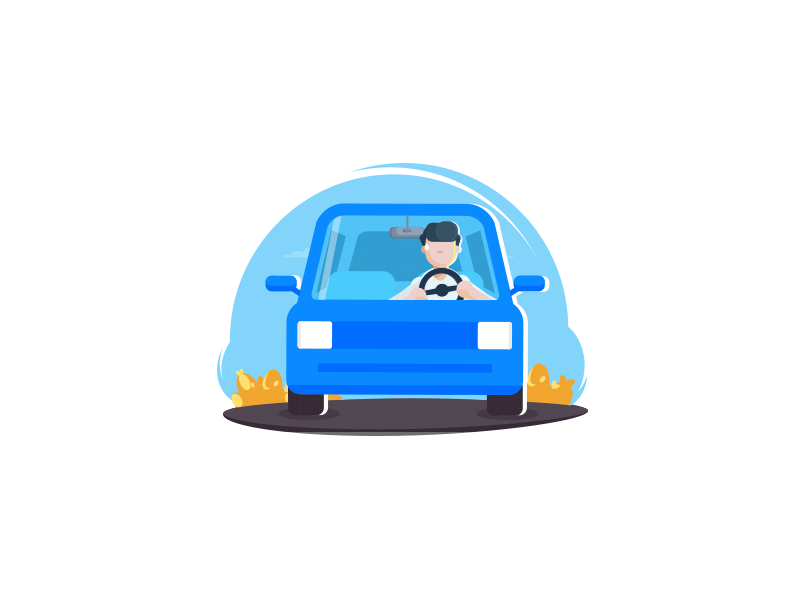 CONTACTO
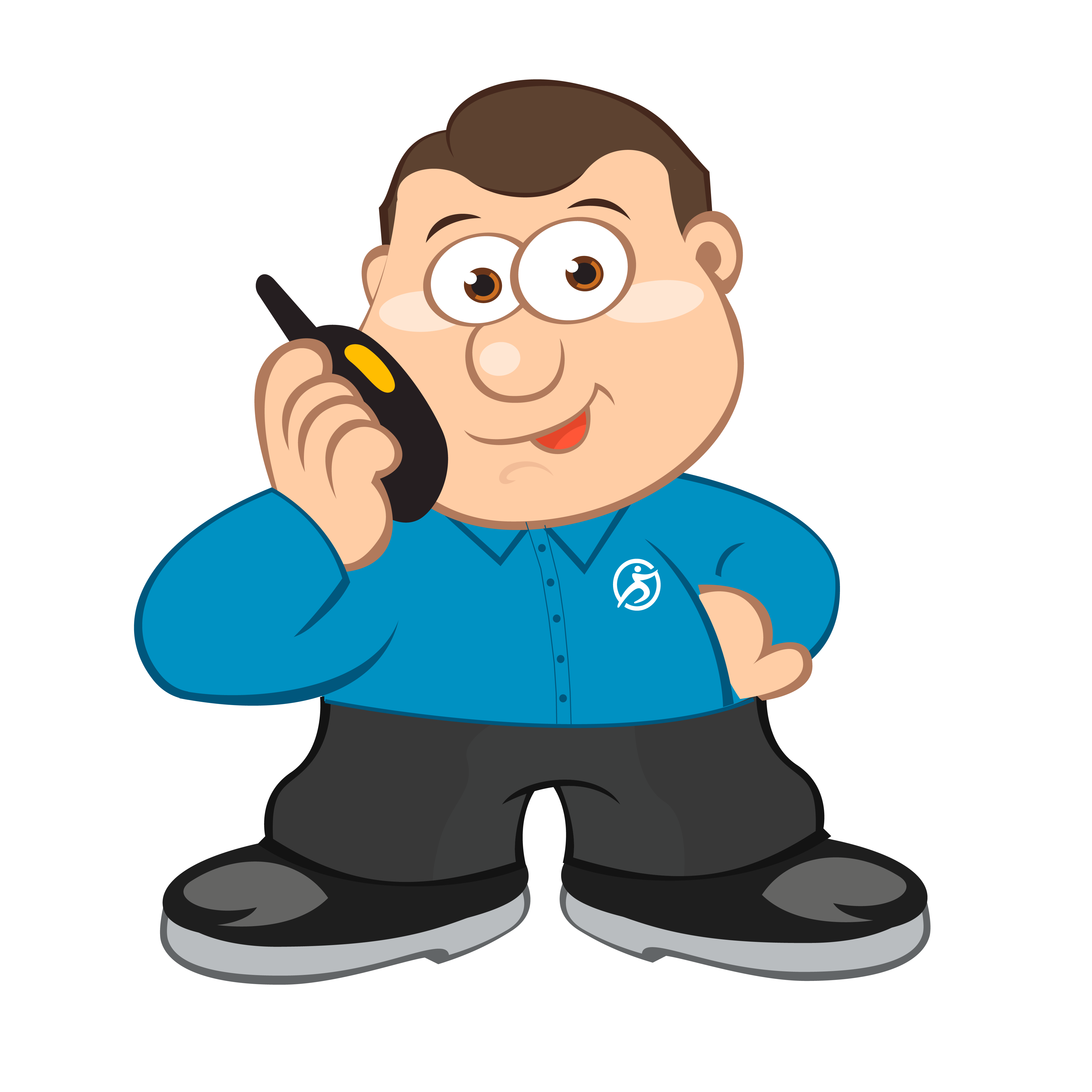 Si llegas a sufrir algún incidente, notifícalo. 
Y si ves algo, di algo…
Tus reportes nos ayudaran a mantenerte a ti yal resto de los colaboradores protegidos.